Accounting:	Financial Statements
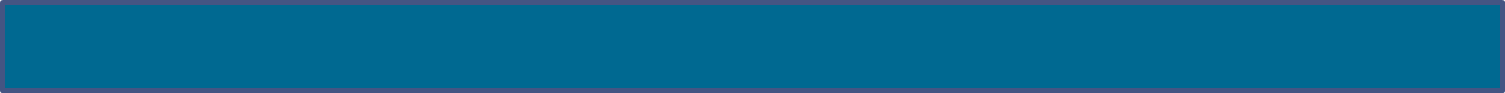 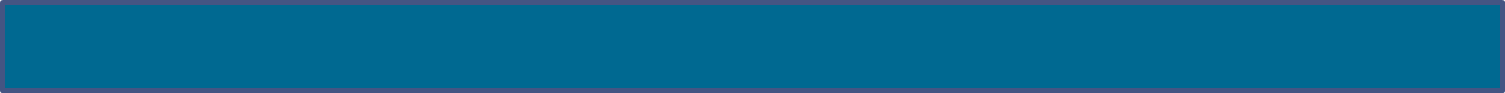 1
Financial Statements
The four financial statements and their purposes are:
 Income statement — describes a company’s revenues and expenses along with the resulting net income or loss over a period of time due to earnings activities.
 Statement of owner’s equity— explains changes in equity from net income (or loss) and from any owner investments and withdrawals over a period of time.
 Balance sheet — describes a company’s financial position (types and amounts of assets, liabilities, and equity) at a point in time.
 Statement of cash flows — identifies cash inflows (receipts) and cash outflows (payments) over a period of time.
2
[Speaker Notes: This section introduces us to how financial statements are prepared from the analysis of business transactions. The four financial statements and their purposes are:
 Income statement — describes a company’s revenues and expenses along with the resulting net income or loss over a period of time due to earnings activities.
 Statement of owner’s equity— explains changes in equity from net income (or loss) and from any owner investments and withdrawals over a period of time.
 Balance sheet — describes a company’s financial position (types and amounts of assets, liabilities, and equity) at a point in time.
 Statement of cash flows — identifies cash inflows (receipts) and cash outflows (payments) over a period of time. 

Review what you have learned in the following NEED-TO-KNOW Slides.]
Example of relationship between financial statements
Prepare the (a) income statement, (b) statement of owner's equity, and (c) balance sheet, for Apple using the following
condensed data from its fiscal year ended September 28, 20X2.
Accounts payable
$22,367
Investments and other assets
$163,042
Other liabilities
61,084
Land and equipment
16,597
Cost of sales (expense)
119,724
Selling and other expense
14,149
Cash
14,259
Accounts receivable
13,102
Owner, Capital, September 29, 20X1
118,210
Net income
37,037
Withdrawals in fiscal year 20X2
31,698
Owner, Capital, September 28, 20X2
123,549
Revenues
170,910
Income Statement
Statement of Owner’s Equity
Balance Sheet
Assets
Detail of Assets
Liabilities
Detail of Liabilities
Equity:
Beginning Capital
+ Owner investments
+ Owner investments
- Owner withdrawals
- Owner withdrawals
Ending Owner, Capital
+ Revenues
Detail of Revenues
±
Net income (loss)
- Expenses
Detail of Expenses
Ending Capital
Net income (loss)
3
[Speaker Notes: Prepare the (a) income statement, (b) statement of owner's equity, and c) balance sheet, for Apple using the following condensed data from its fiscal year ended September 28, 20X2. Every account is an asset, a liability, or a subset of equity. There are four subsets of equity. Owner investments and revenues increase equity, and owner withdrawals and expenses decrease equity. Each asset account, along with its balance, appears directly on the balance sheet. Each liability account, along with its balance, will also appear on the balance sheet. The amount of owner investments in the current period do not appear on the balance sheet. Instead, any investments by the owner are added to beginning capital on the statement of owner's equity. Owner withdrawals during the period are subtracted on the statement of owner's equity. Each revenue account, along with its balance, appears on the income statement. And each expense account, along with its balance, appears on the income statement as a reduction in net income. The final amount reported on the income statement is net income or net loss; total revenues minus total expenses. The amount of net income or loss is transferred to the statement of owner's equity. Net income is added to the owner's capital balance and net losses are subtracted from capital. The final amount reported on the statement of owner's equity is the owner's ending capital balance. This balance is reported on the balance sheet.]
Example Continued
Accounts payable
$22,367
Investments and other assets
$163,042
Other liabilities
61,084
Land and equipment
16,597
Cost of sales (expense)
119,724
Selling and other expense
14,149
Cash
14,259
Accounts receivable
13,102
Owner, Capital, September 29, 20X1
118,210
Net income
37,037
Withdrawals in fiscal year 20X2
31,698
Owner, Capital, September 28, 20X2
123,549
Revenues
170,910
APPLE
APPLE
Income Statement
Statement of Owner's Equity
For Fiscal Year Ended September 28, 20X2
For Fiscal Year Ended September 28, 20X2
Revenues
$170,910
Owner, Capital, September 29, 20X1
$118,210
Expenses
Plus:  Net income
37,037
Cost of sales (expense)
$119,724
Less:  Withdrawals by owner
(31,698)
Selling and other expense
14,149
Owner, Capital, September 28, 20X2
$123,549
Total expenses
133,873
Net income
$37,037
APPLE
Balance Sheet
September 28, 20X2
Assets
Liabilities
Cash
$14,259
Accounts payable
$22,367
Accounts receivable
13,102
Other liabilities
61,084
Land and equipment
16,597
Total liabilities
83,451
Investments and other assets
163,042
Equity
Owner, Capital, September 28, 20X2
123,549
Total assets
$207,000
Total liabilities and equity
$207,000
4
[Speaker Notes: So now let's prepare the financial statements. The balance sheet is the accounting equation; Assets = Liabilities + Equity. And every amount given ultimately appears on the balance sheet, either in detail (the assets and liabilities) or as a summarized amount, total equity. So let's use each of the account balances to prepare the financial statements. Accounts payable and Other liabilities are liability accounts. Liabilities appear on the balance sheet. Cost of sales is an expense. Expenses appear on the income statement. Cash is an asset; assets appear on the balance sheet. The beginning balance in the owner's capital account appears on the statement of owner's equity. Owner withdrawals are subtracted from the owner's capital balance on the statement of owner's equity. Revenues appear on the income statement. 

Investments and other assets appear on the balance sheet, along with the assets, land and equipment. Selling and other expense appears on the income statement. Accounts receivable is an asset. We're told that net income is $37,037. 

Total revenues, $170,910 minus total expenses of $133,873, agrees with net income, given at $37,037. The amount of net income is transferred from the income statement to the statement of owner's equity and added to the owner's beginning capital balance. Owner, capital, at the beginning of the year, $118,210, plus net income, $37,037, minus the amount of owner withdrawals, $31,698, equals the owner's ending capital balance, $123,549. This summarized equity amount, the ending capital balance, is transferred to the balance sheet. All four subsets of equity are now included on the balance sheet. Revenues and expenses have flowed from the income statement to the statement of owner's equity. Net income has been added to the owner's capital balance, along with any additional investments. Withdrawals by the owner have been subtracted from the owner's capital balance, and the net of all four equity subsets, the ending capital balance flows to the balance sheet. Total assets are $207,000; total liabilities; $83,451; and total equity is $123,549. Total liabilities and equity, $207,000. Our accounting equation, the balance sheet, is in balance.]